Môn Toán 4
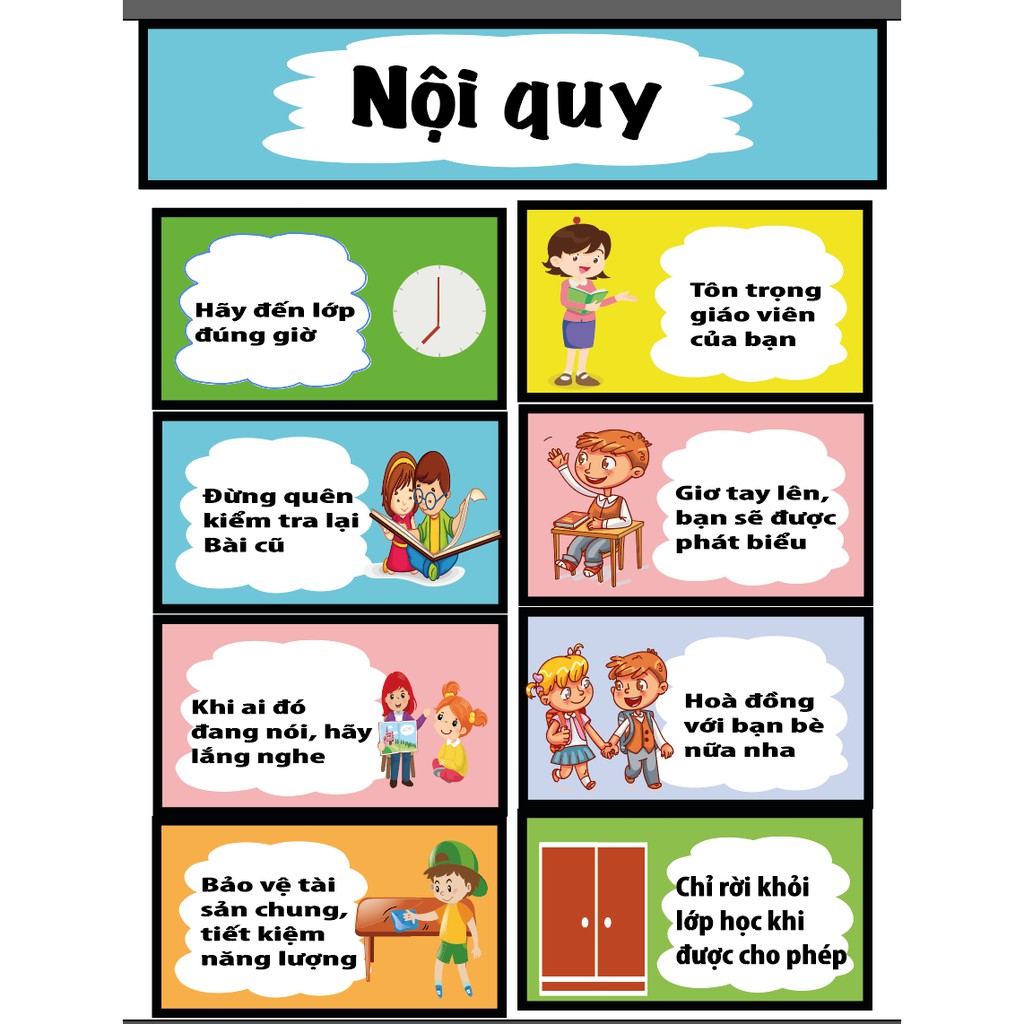 KHỞI ĐỘNG
* Biểu đồ sau đây nói về các môn thể thao khối 4  đã tham gia.
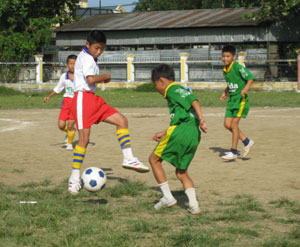 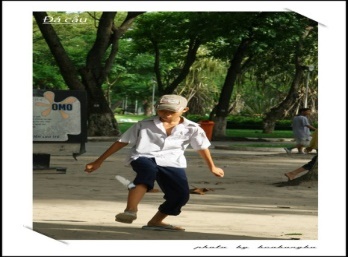 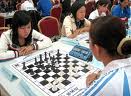 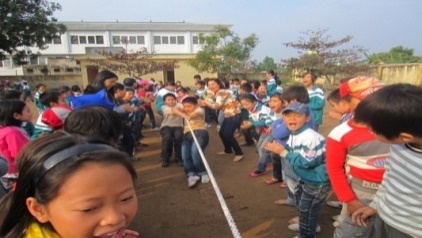 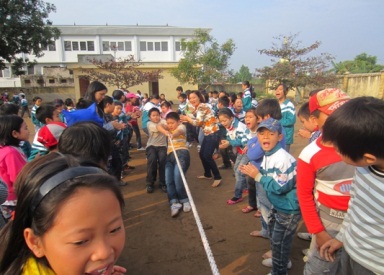 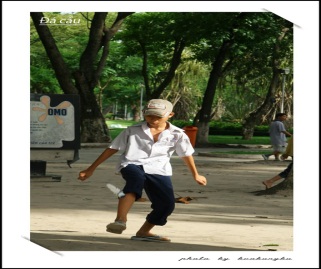 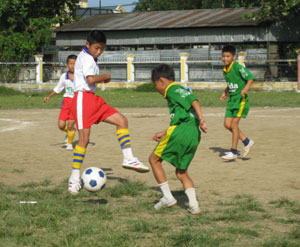 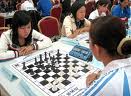 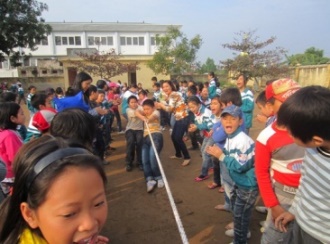 - Lớp nào tham gia nhiều môn nhất? Lớp nào tham gia ít môn nhất?
- Có mấy lớp tham gia? Lớp 4A tham gia những môn nào?
BÀI MỚI

Biểu đồ (Tiếp)
Toán
Biểu đồ (tiếp)
Nhận biết về biểu đồ cột.
Biết cách đọc và phân tích số liệu trên biểu đồ cột; thực hành hoàn thiện biểu đồ đơn giản
Rèn tính thẩn thận, nghiêm túc, tích cực trong học tập.
Toán
Biểu đồ (t)
Giới thiệu biểu đồ hình cột.
* Đọc tên biểu đồ?
Số chuột bốn thôn đã tiêu diệt được.
* Quan sát biểu đồ cho biết:
con
+ Hàng dưới của các cột ghi tên của 4 thôn.
+ Hàng dưới của các cột ghi gì?
2750
2200
+Trục bên trái của biểu đồ ghi gì?
+ Trục bên trái của biểu đồ ghi số con chuột đã diệt.
2000
1600
+ Mỗi cột biểu diễn số chuột của thôn đó diệt được.
+ Mỗi cột biểu diễn gì?
+ Số được ghi trên đỉnh mỗi cột là số con chuột được biểu diễn ở cột đó.
+ Số được ghi trên đỉnh mỗi cột là gì?
Thôn
Toán
Biểu đồ (t)
Giới thiệu biểu đồ hình cột.
Số chuột bốn thôn đã tiêu diệt được.
Quan sát biểu đồ:
con
+ Bốn thôn được nêu tên trên biểu đồ là: Đông; Đoài; Trung; Thượng
- Kể tên 4 thôn.
2750
2200
2000
+ Số chuột đã diệt được của thôn Đông là 2000con; thôn Đoài là 2200 con; thôn Trung là 1600 con; thôn Thượng là 2750 con.
- Số chuột từng thôn đã diệt được là bao nhiêu?
1600
+ Cột cao hơn  biểu diễn số chuột nhiều hơn. Cột thấp hơn  biểu diễn số chuột ít hơn.
- Các cột cao, thấp biểu thị điều gì?
Thôn
Toán
Biểu đồ (t)
1.Giới thiệu biểu đồ hình cột.
Số chuột bốn thôn đã tiêu diệt được.
* Quan sát biểu đồ cho biết:
con
+ Biểu đồ biểu diễn số chuột đã diệt được của các thôn nào?
+ Biểu đồ biểu diễn số chuột đã diệt được của thôn: Đông; Đoài; Trung; Thượng
2750
2200
2000
+ Số chuột diệt được của mỗi thôn ?
+ Thôn Đông là 2000con; thôn Đoài là 2200 con; thôn Trung là 1600 con; thôn Thượng là 2750 con.
1600
+ Thôn diệt được nhiều chuột nhất là thôn Thượng. Thôn diệt được ít chuột nhất là thôn Trung.
+ Thôn nào diệt được nhiều chuột nhất?  Thôn nào diệt được ít chuột nhất
Thôn
Giới thiệu biểu đồ hình cột.
Đây là biểu đồ nói về số chuột mà bốn thôn đã tiêu diệt được.
Số chuột bốn thôn đã tiêu diệt được.
* Quan sát biểu đồ cho biết:
con
2750
Cả 4 thôn diệt được bao nhiêu con chuột?
2200
2000
1600
Số chuột cả 4 thôn diệt được là:
2000 + 2200 + 1600 + 2750 = 8550(con)
Thôn
* Biểu đồ hình cột trên cho con biết điều gì?
Có 4 thôn: Đông, Đoài , Trung, Thượng tham gia diệt chuột.
Số chuột mà từng thôn đã tiêu diệt được.
So sánh được số chuột của từng thôn.
Khi đọc biểu đồ hình cột, cần lưu ý gì?
Ghi nhớ
Khi đọc biểu đồ hình cột cần nêu được:
+ Tên biểu đồ.
+ Các thông tin trên biểu đồ.
LUYỆN TẬP
Bài 1. Biểu đồ dưới đây nói về số cây của lớp 4 và lớp 5 đã trồng
Lớp … trồng nhiều cây nhất
5A
Số cây của khối lớp 4                                 và khối lớp 5 đã trồng.
45
cây
40
35
28
23
Lớp … trồng 
ít cây nhất
5C
Lớp
GIẢI CỨU 
NGƯỜI NGOÀI HÀNH TINH
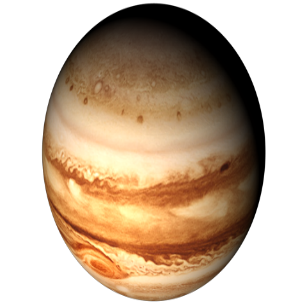 Bắt đầu
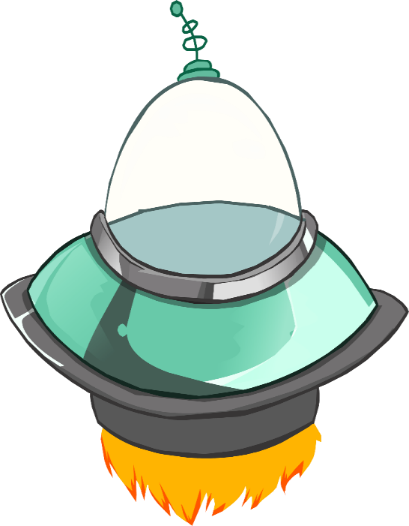 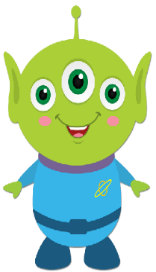 Người bạn Luna ở hành tinh xa xôi đã đi lạc đến Trái Đất. 
Hãy cùng Luna đi qua các hành tinh và trả lời các câu hỏi để đưa cậu ấy về nhà nhé!
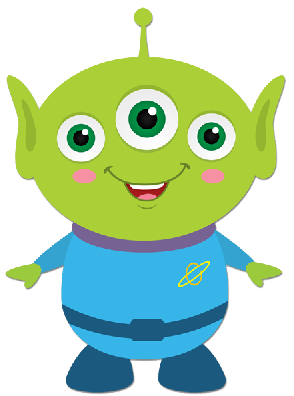 ĐI THÔI !!!
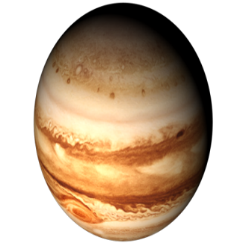 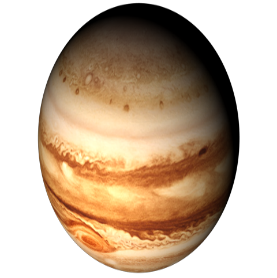 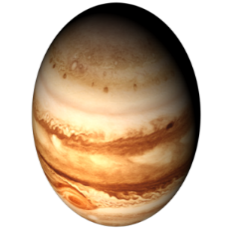 4
1
2
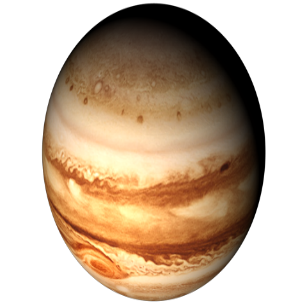 3
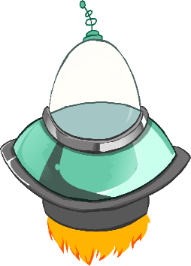 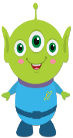 KẾT THÚC !
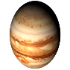 Những lớp nào đã tham gia trồng cây?
NEXT
4A
4B
5A
5B
5C
4A
4B
5ª
5B
5D
5A
5B
5C
Chúc mừng bạn!
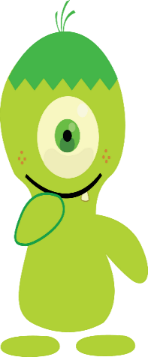 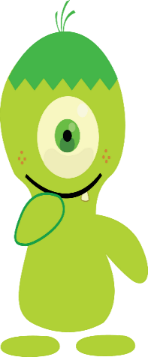 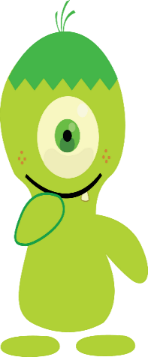 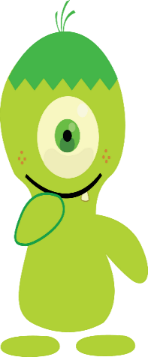 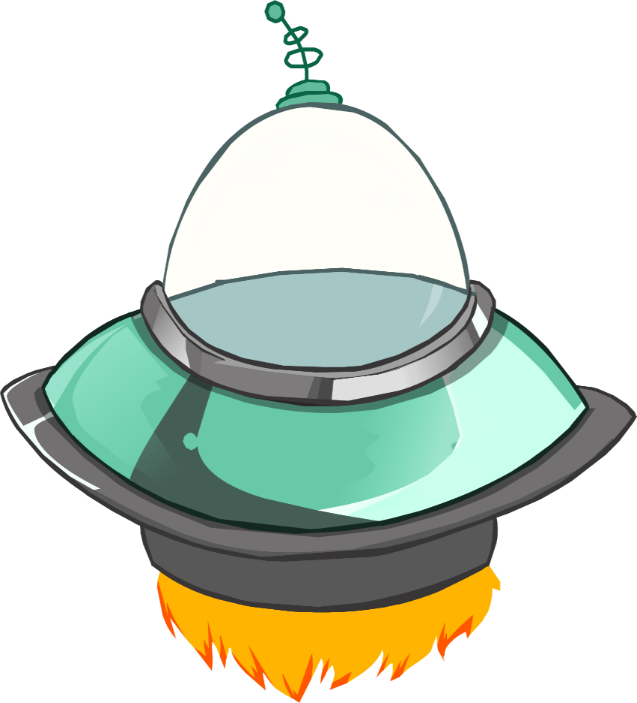 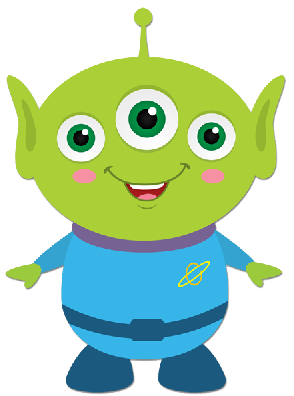 Số cây lớp 4A – 5B – 5C trồng được lần lượt là?
NEXT
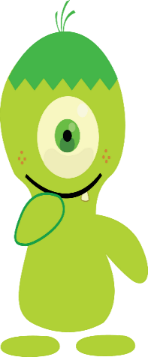 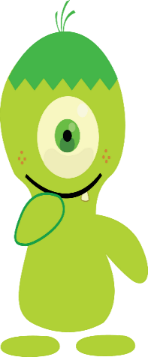 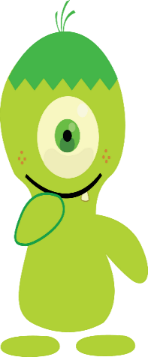 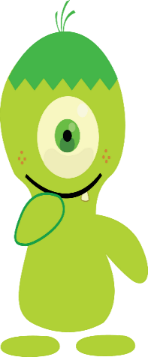 35-28-45
35-45-40
35 – 40- 23
Chúc mừng bạn!
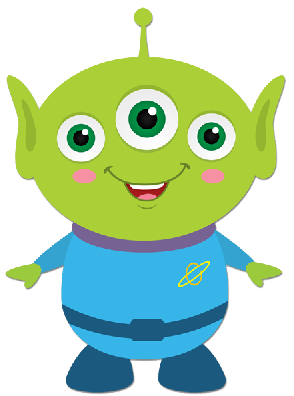 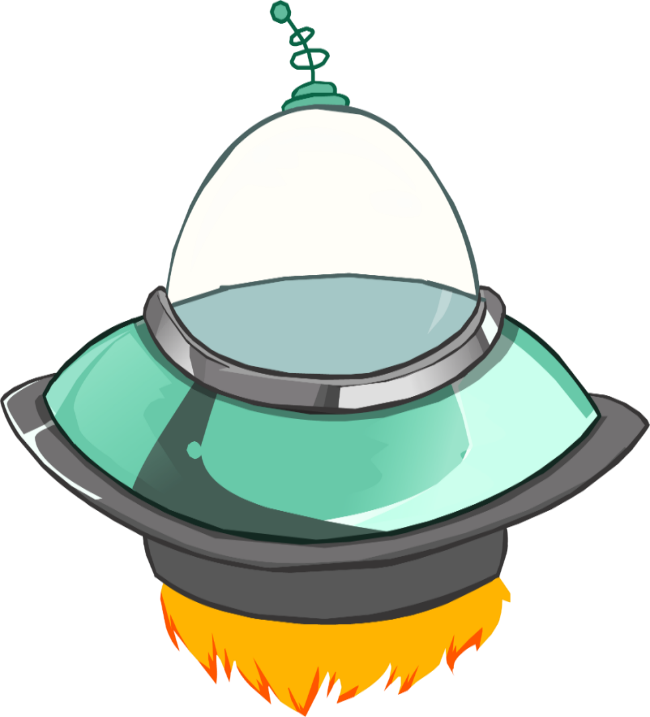 NEXT
Các lớp 5 tham gia trồng cây là:
5A
5B
5C
5A
5B
5D
5A
5B
4A
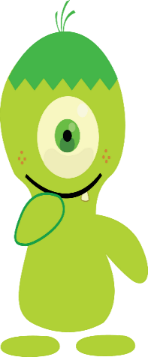 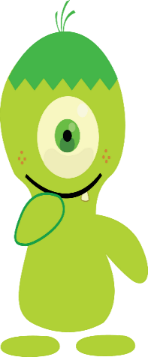 Chúc mừng bạn!
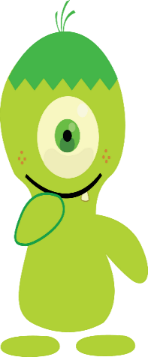 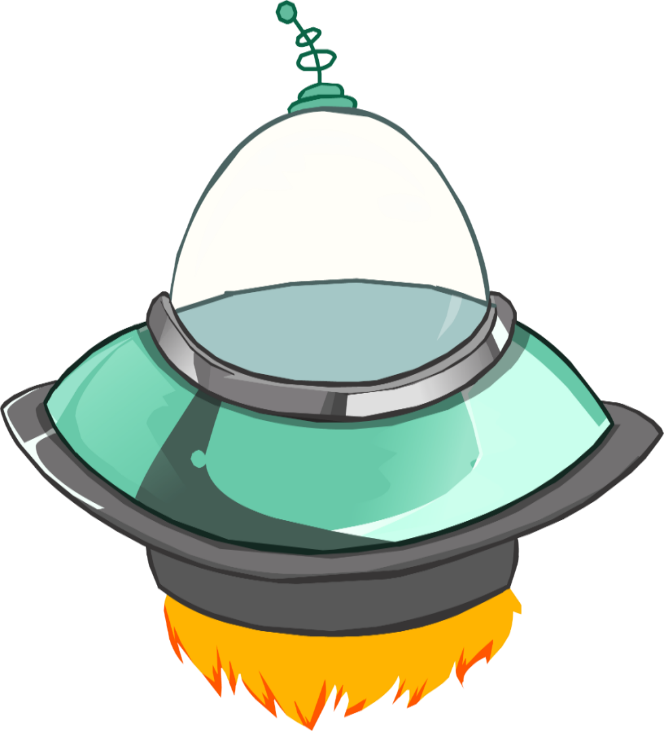 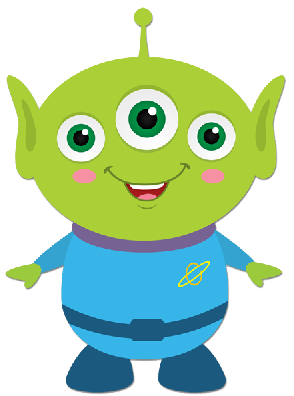 NEXT
Có mấy lớp trồng được trên 30 cây?
Chúc mừng bạn!
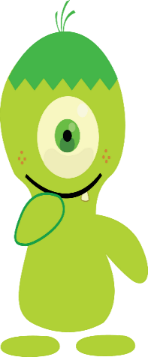 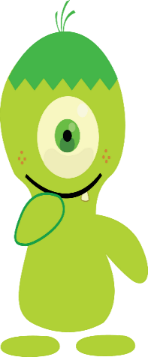 2
5
3
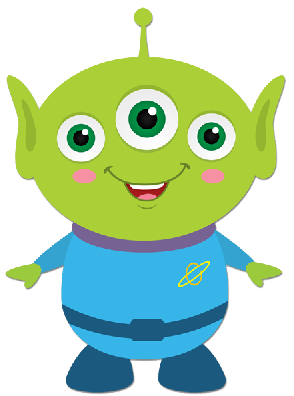 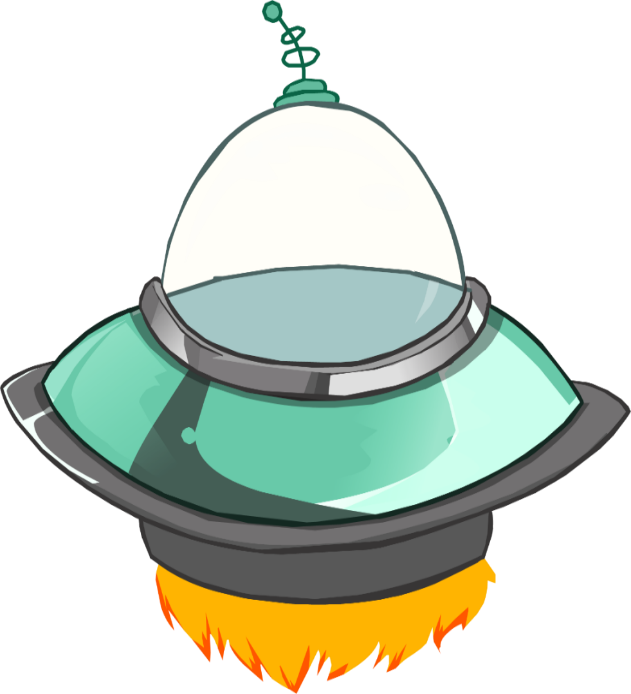 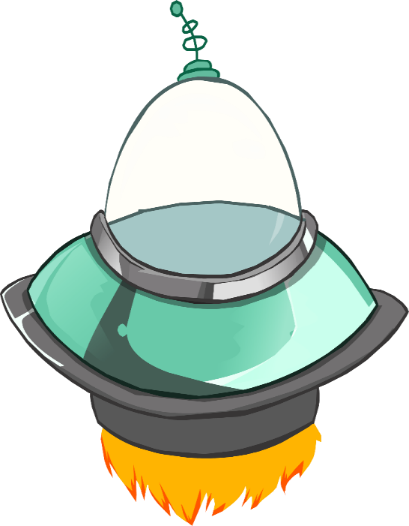 Luna đã trở về hành tinh rồi! Cảm ơn các bạn nhỏ tốt bụng, thông minh và đáng yêu 
đã giúp đỡ mình!
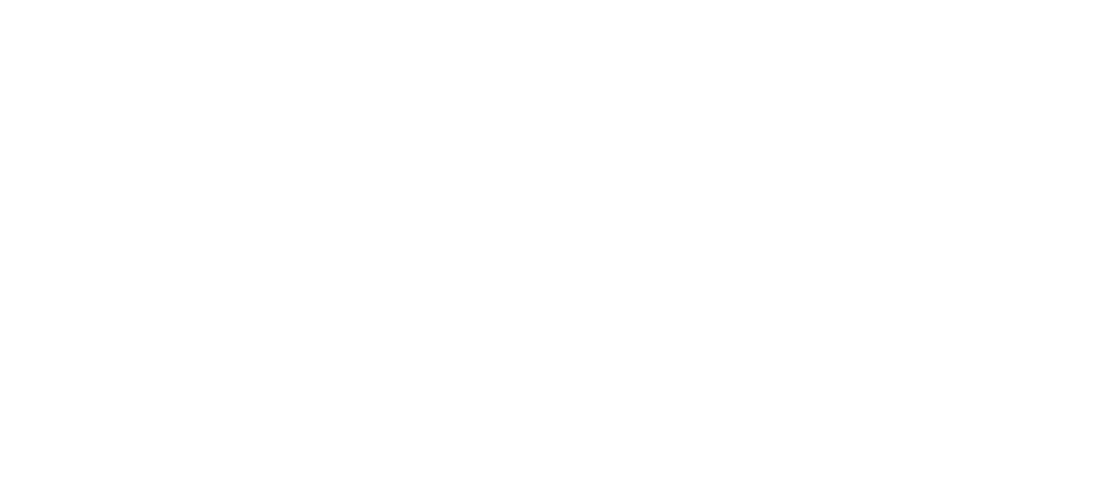 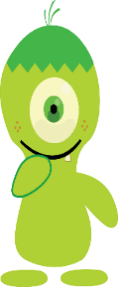 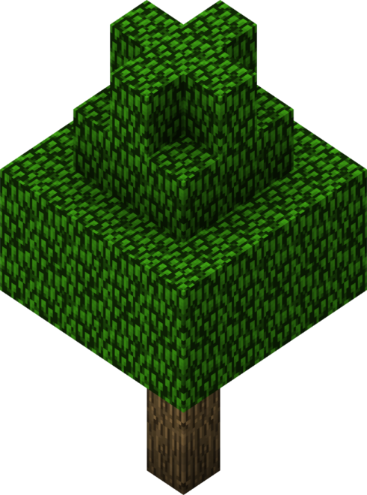 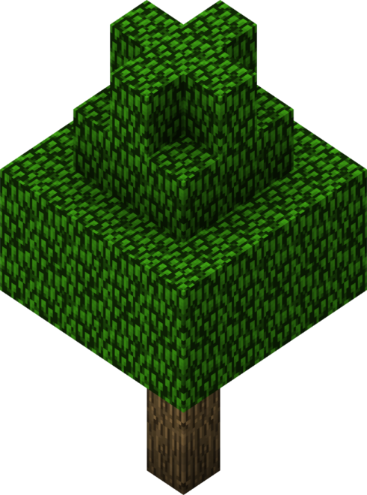 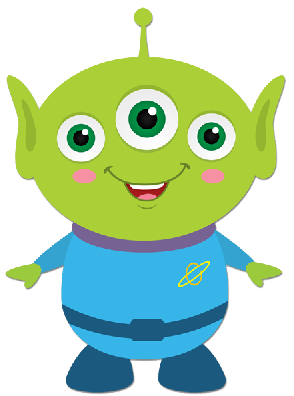 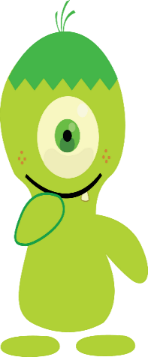 Con có nhận xét gì về  độ rộng của các cột trong biểu đồ?
Độ rộng của các cột trong biểu đồ phải bằng nhau.
Số cây trồng được của khối lớp 4 và 5 là bao nhiêu?
Số cây của khối lớp 4                                 và khối lớp 5 đã trồng.
Số cây cả hai khối trồng được là:
45
cây
40
35
35+ 28 + 45+ 40+23 = 171( cây)
28
23
Lớp
Dấu 3 chấm trên mỗi cột thể hiện điều gì?
Số lớp 1 của các năm học
Dấu 3 chấm dưới mỗi cột thể hiện điều gì?
a. Viết tiếp vào chỗ chấm trong biểu đồ dưới đây?
Tên năm học
Bài 2: Số lớp 1 của trường Tiểu học Hòa Bình trong 4 năm học như sau:
Số lớp 1 của trường Tiểu học Hòa Bình
6
(Số lớp)
…
4
…
4
…
Năm học 2001-2002: 4 lớp
3
Năm học 2002-2003: 3 lớp
Năm học 2003-2004: 6 lớp
Năm học 2004-2005: 4 lớp
…
…
2002-2003
2004-2005
(Năm học)
Đến giờ câu cá rồi . Các cháu giúp ông nhé ^^
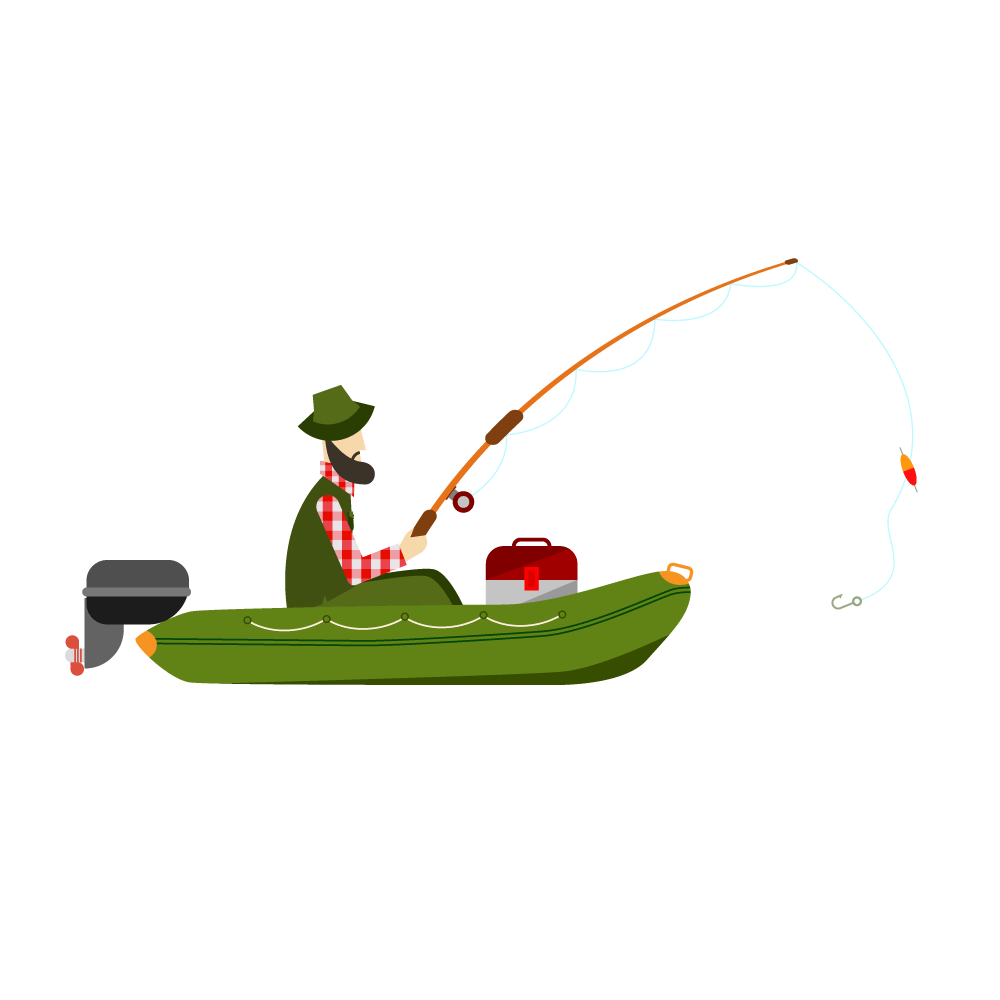 PLAY
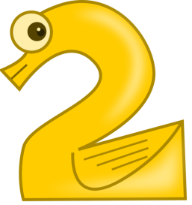 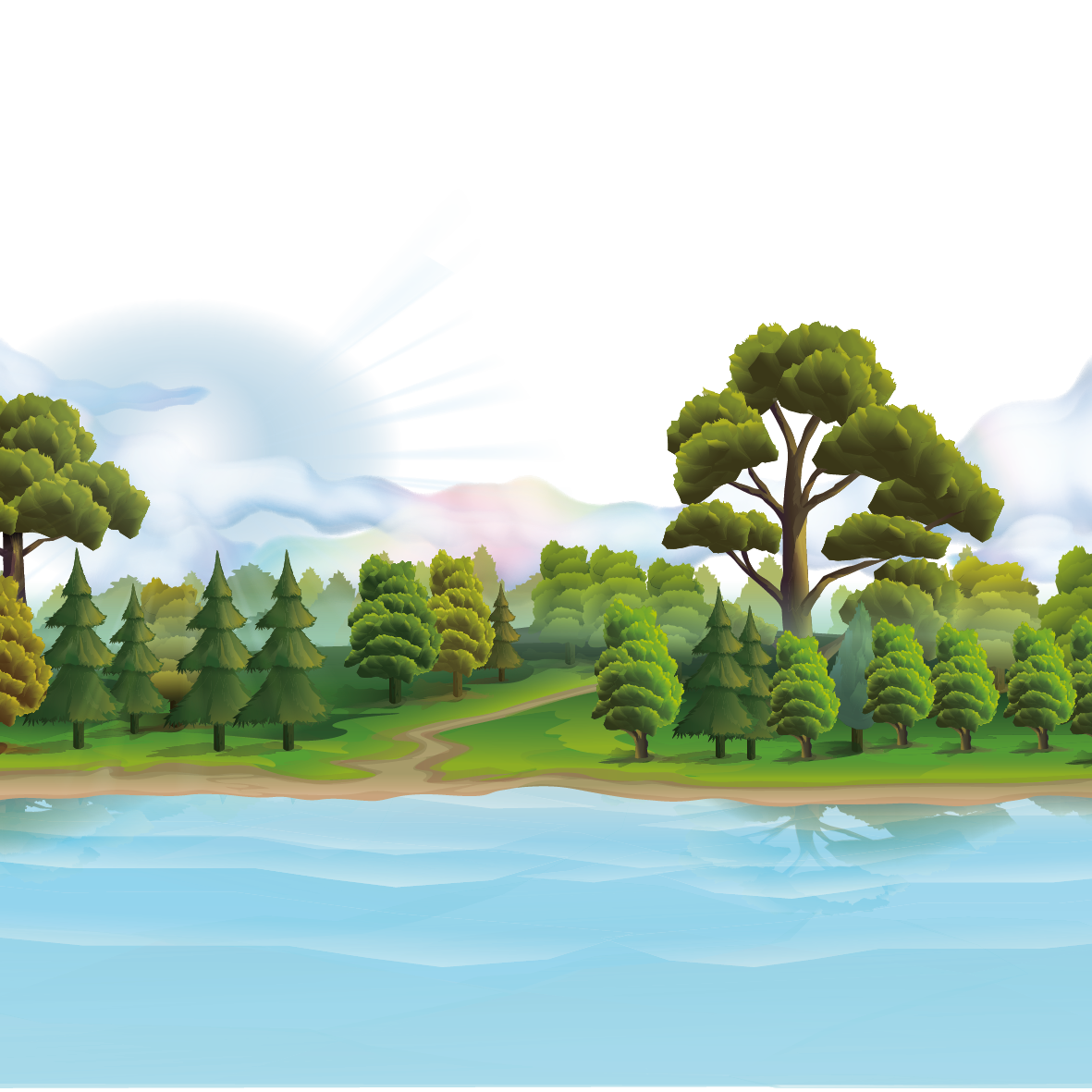 Số lớp một của năm học 2003-2004 nhiều hơn năm học 2002-2003 là bao nhiêu lớp?
A) 4
C) 3
B) 1
D) 6
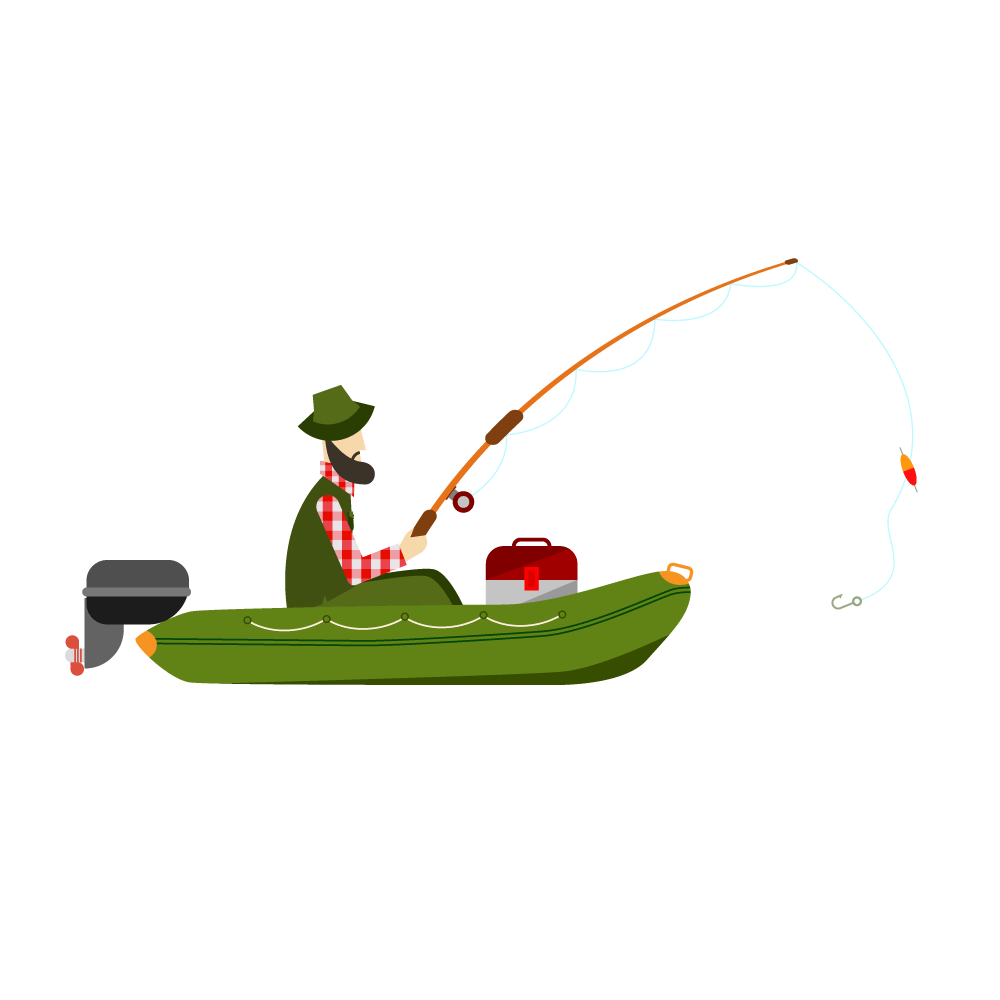 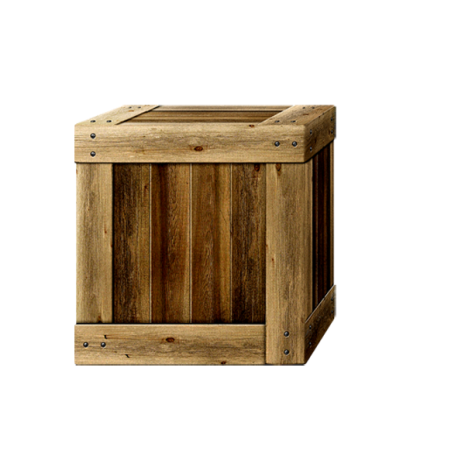 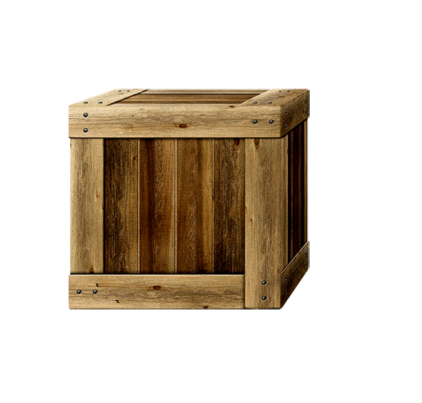 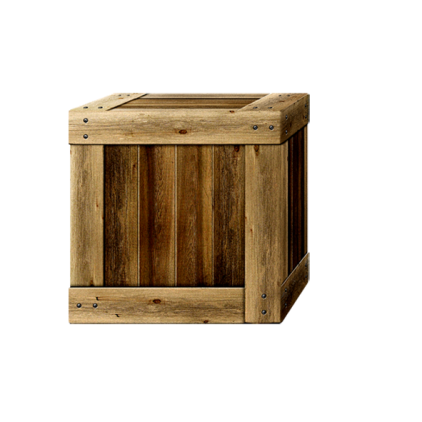 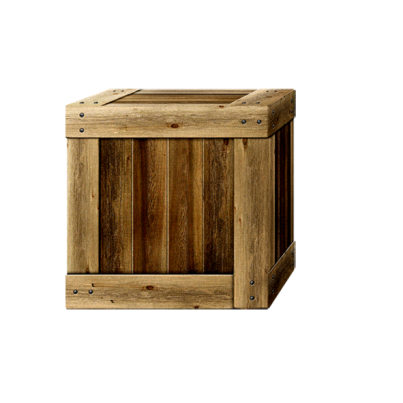 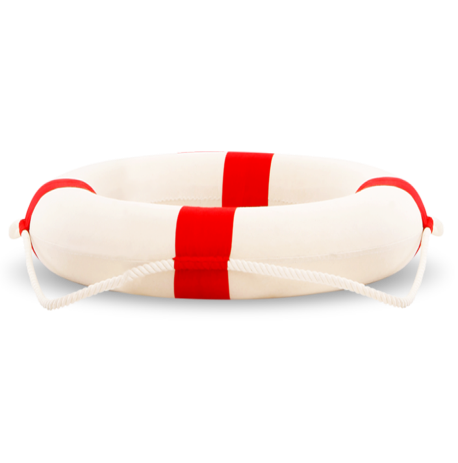 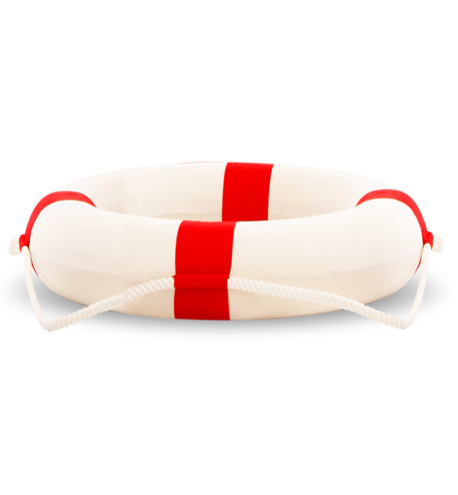 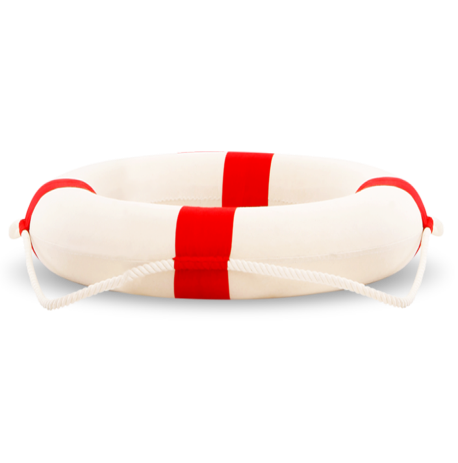 B
Sai mất rồi
Sai mất rồi
D
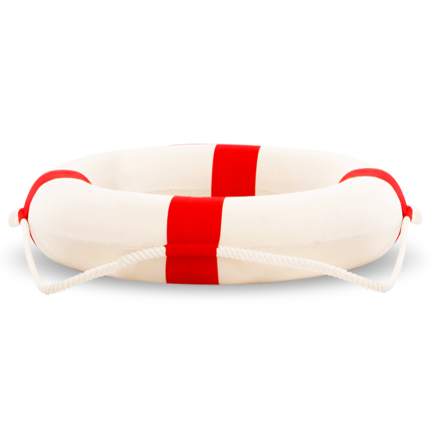 Sai mất rồi
A
C
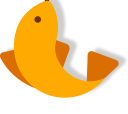 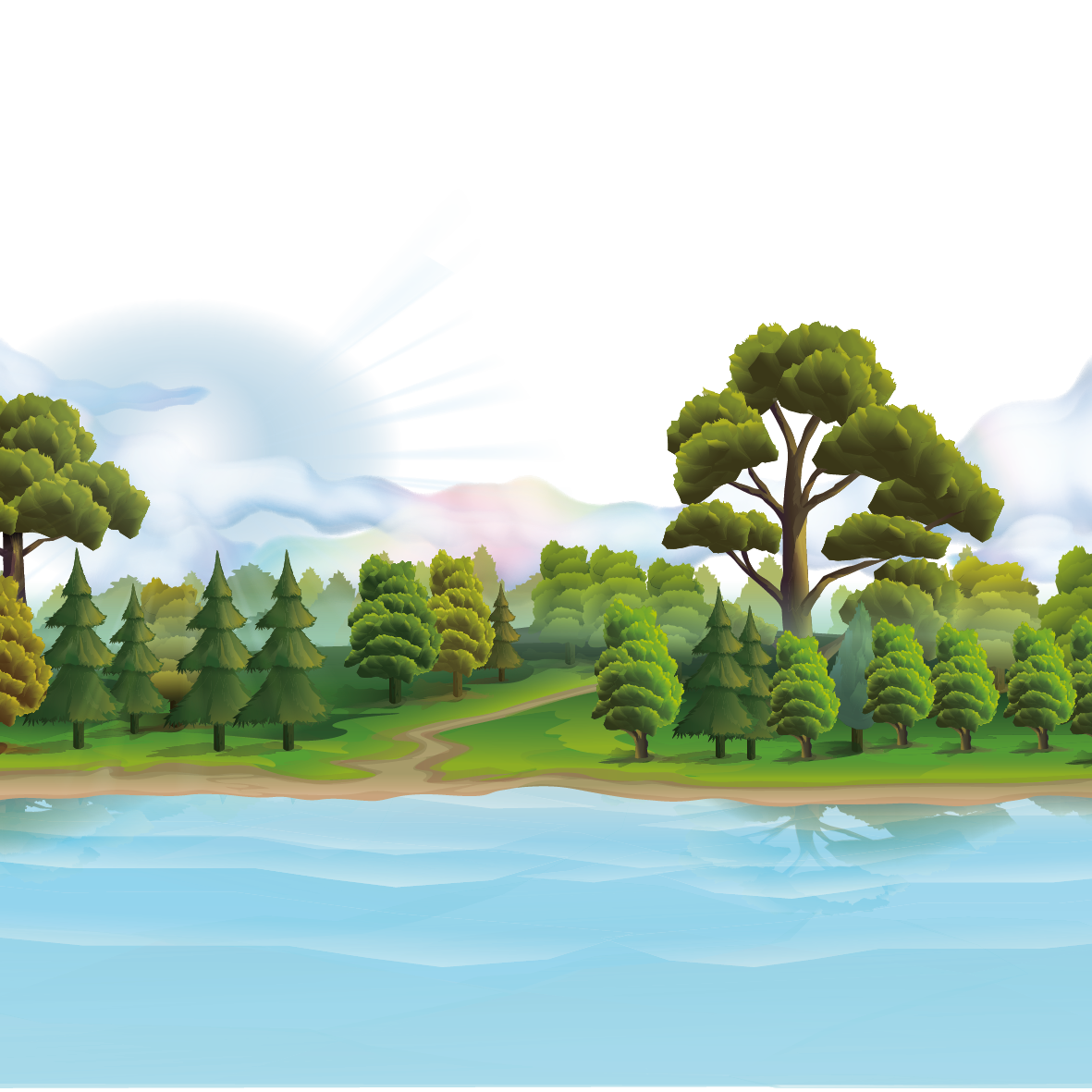 Năm học 2002 – 2003, mỗi lớp 1 có 35 HS.
Hỏi năm học đó, trường có bao nhiêu HS lớp 1?
A) 150
C) 135
B) 1500
D) 105
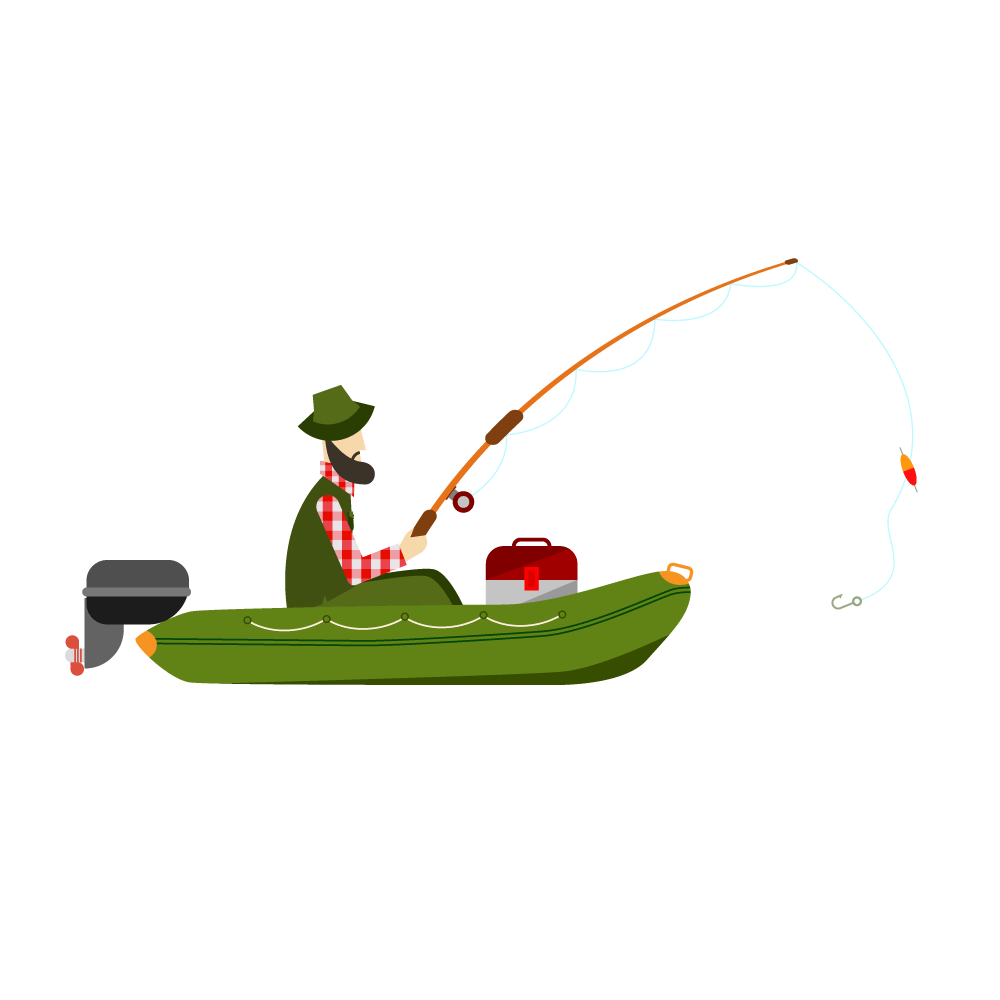 Con hãy giải thích cách làm?
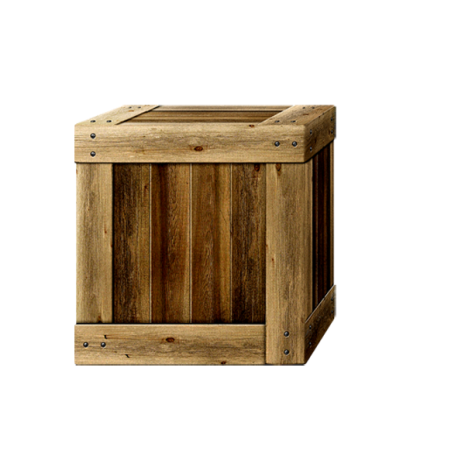 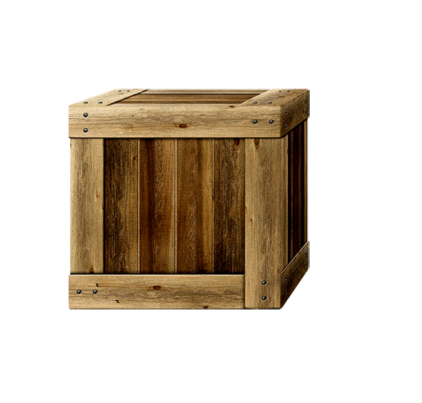 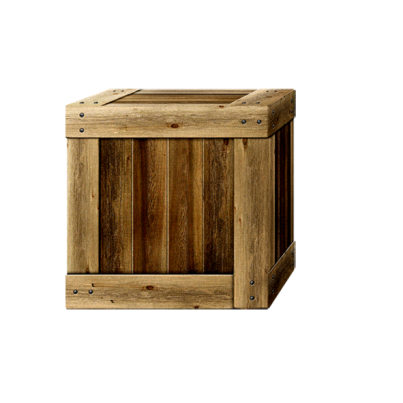 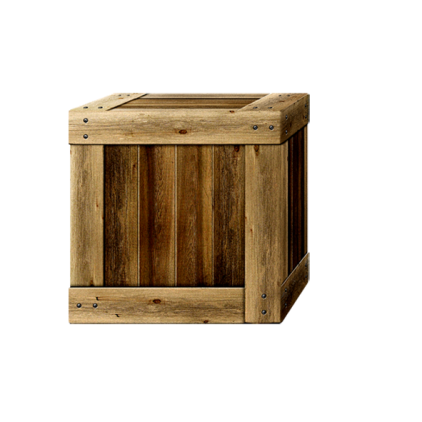 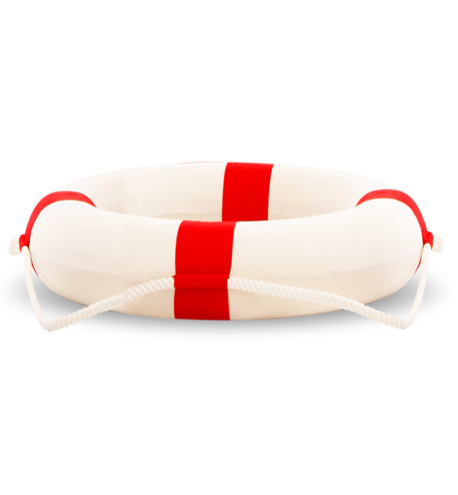 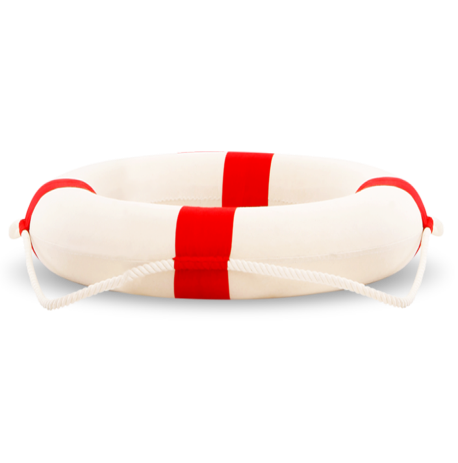 Sai  mất rồi
B
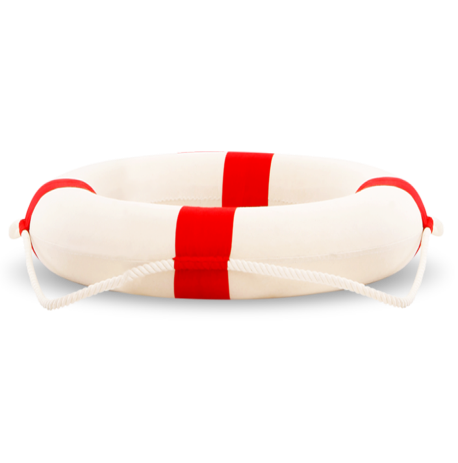 Sai  mất rồi
C
Sai  mất rồi
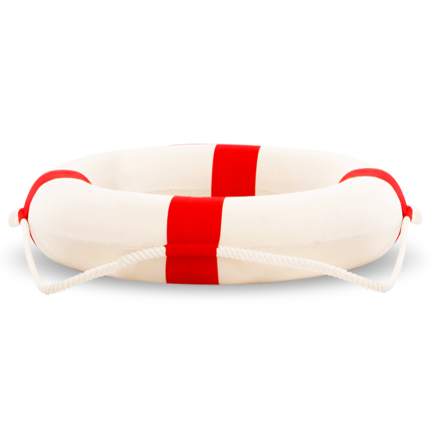 A
D
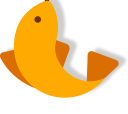 Ông cảm ơn các cháu đã giúp ông câu cá nhé ^^
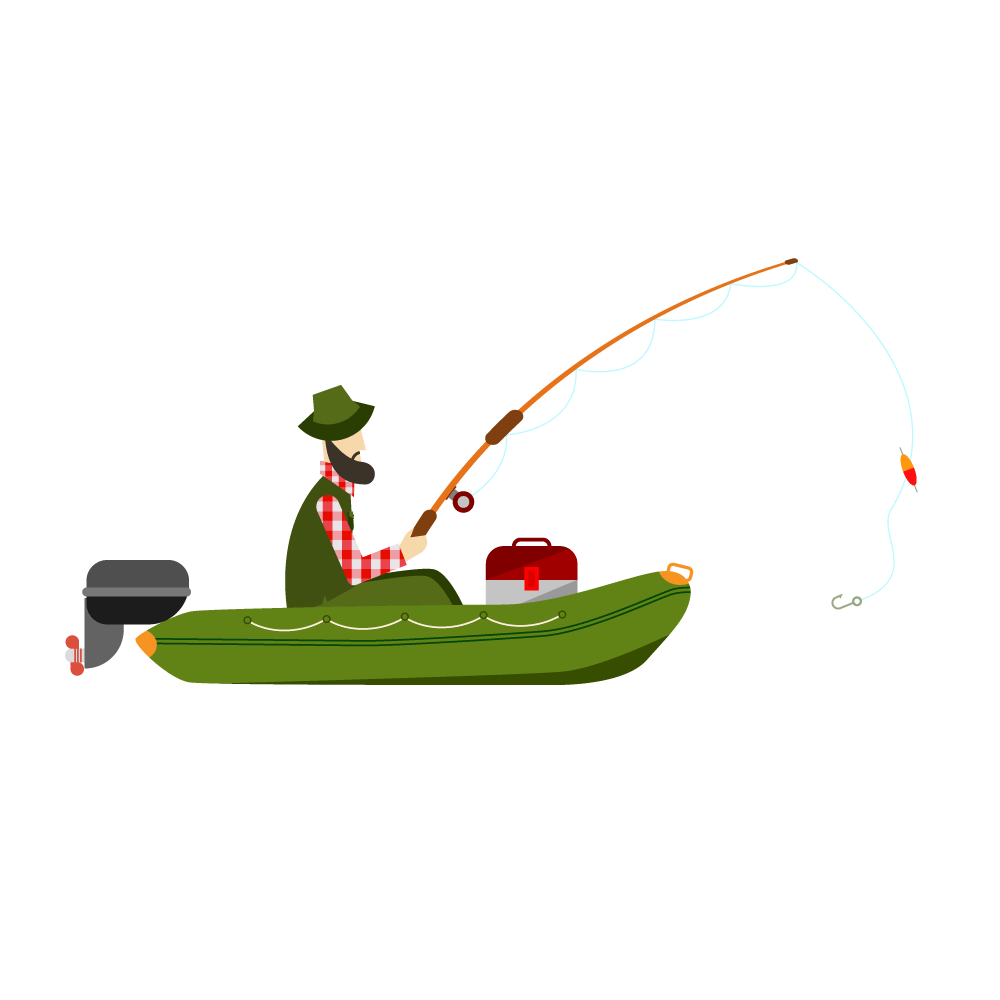 Nếu năm học 2004 – 2005 mỗi lớp 1 có 32 HS thì năm học đó trường có bao nhiêu HS lớp 1?
32 x 4 =128 (học sinh)
Con hãy nêu cách làm?
125 HS
126 HS
127 HS
128 HS
Vậy số HS lớp 1 năm học 2002 – 2003 ít hơn năm học 
2004 – 2005 bao nhiêu HS?
128 – 105 = 23 (học sinh)
Con hãy nêu cách làm?
A. 123 HS	B. 23 HS	C.12 HS 	D. 35 HS
VẬN DỤNG
Hãy tìm hiểu và vẽ biểu đồ thể hiện số lớp 1 của trường Tiểu học Việt Hưng trong các năm học 2019- 2020; 2020- 2021; 2021- 2022.